PHY 741 Quantum Mechanics 
12-12:50 PM  MWF  Olin 103

Plan for Lecture 14:
Reading in Shankar:  Read  Chapter 12
Quantum mechanics of angular momentum
Review of commutation relations
Eigenvalues and eigenvectors of angular momentum
Generalization to spin angular momentum
Finite rotations
9/27/2017
PHY 741  Fall 2017 -- Lecture 14
1
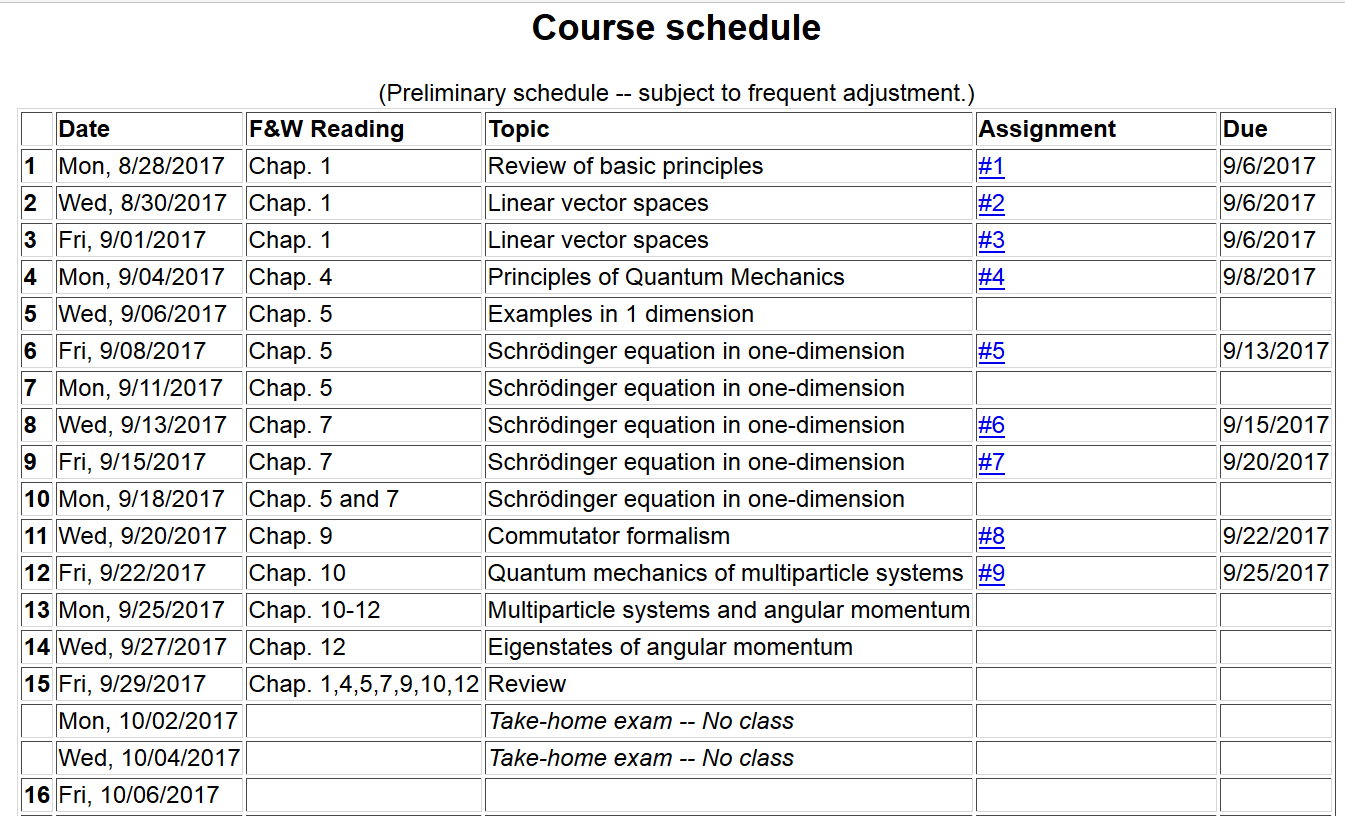 9/27/2017
PHY 741  Fall 2017 -- Lecture 14
2
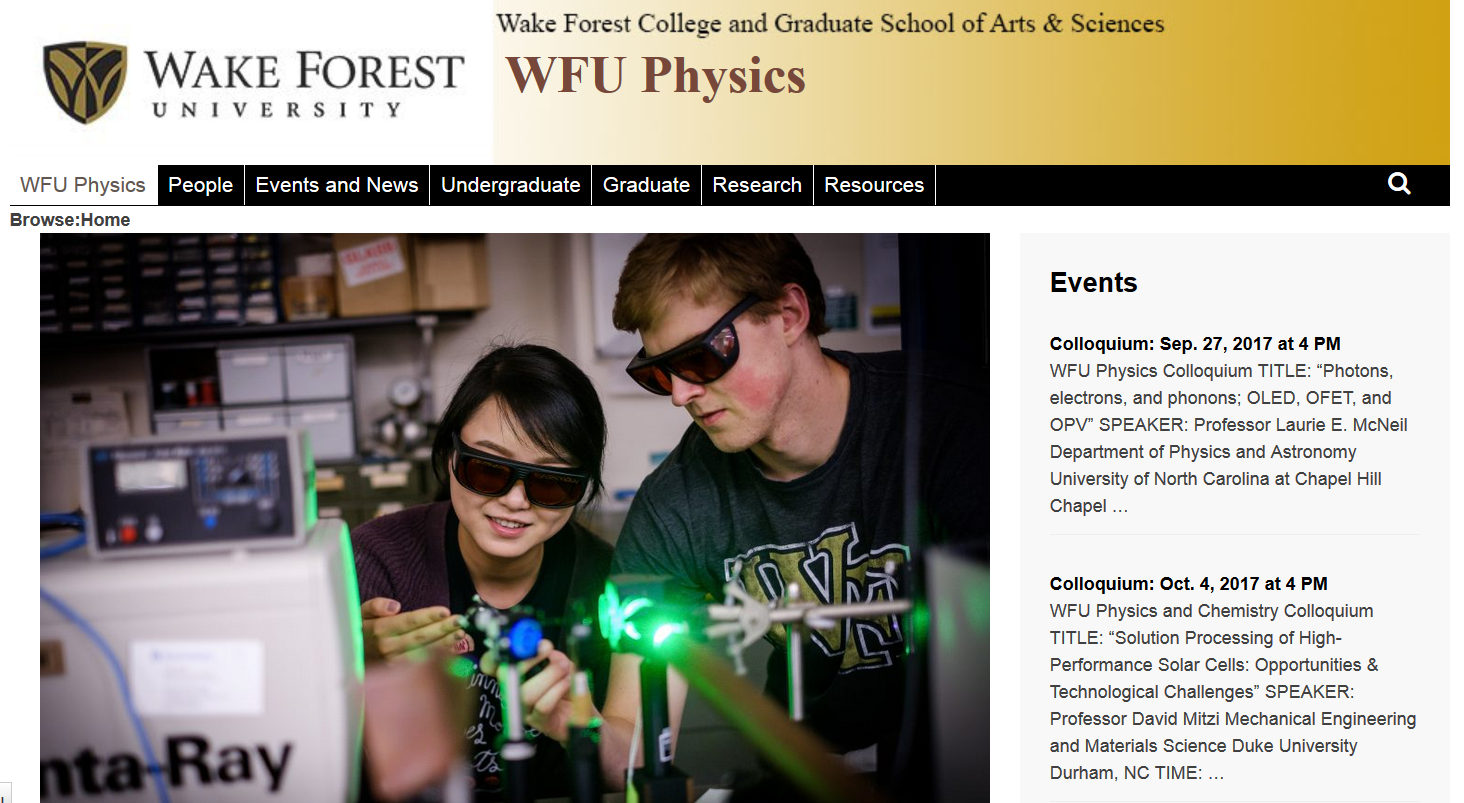 9/27/2017
PHY 741  Fall 2017 -- Lecture 14
3
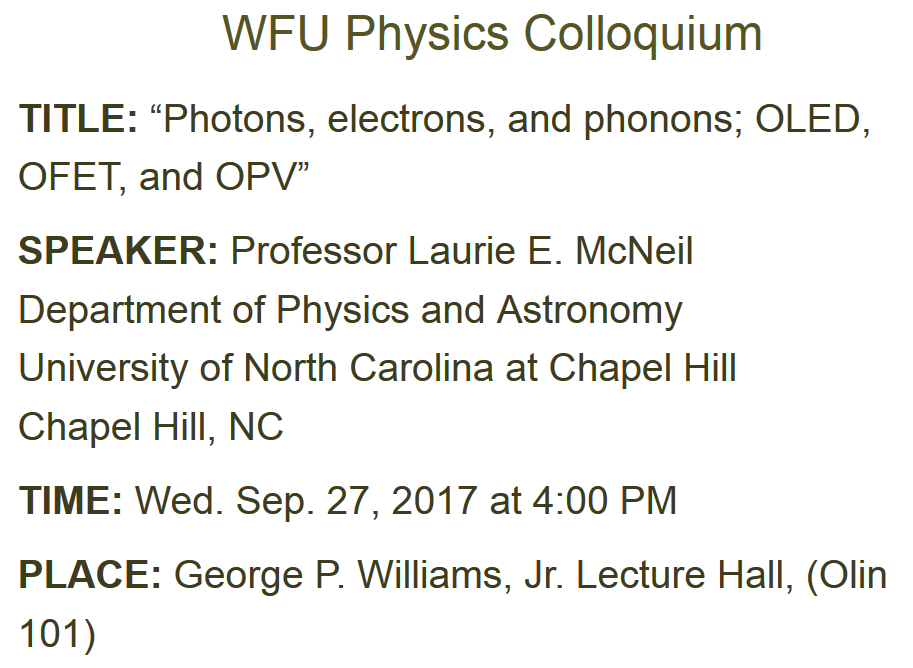 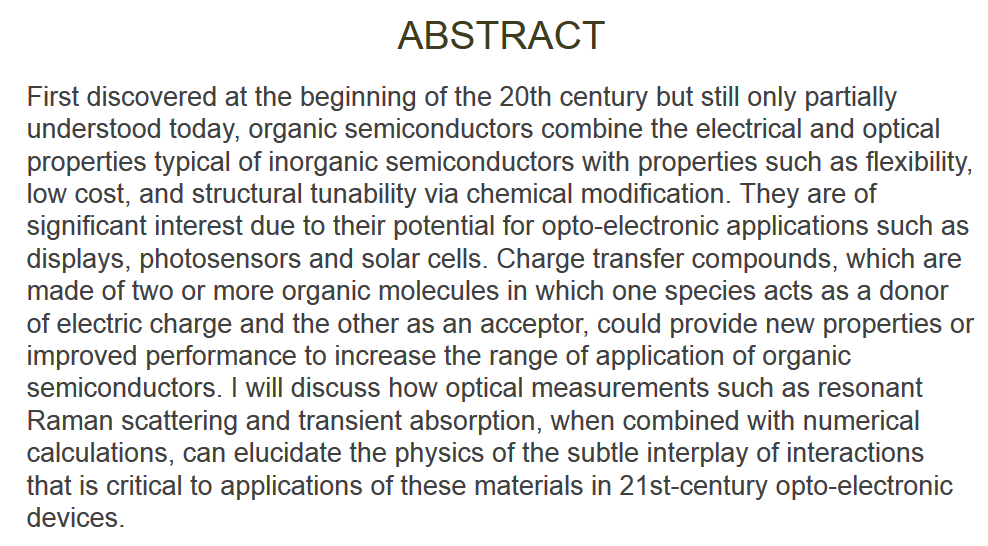 9/27/2017
PHY 741  Fall 2017 -- Lecture 14
4
Review of commutation relations for angular momentum
9/27/2017
PHY 741  Fall 2017 -- Lecture 14
5
9/27/2017
PHY 741  Fall 2017 -- Lecture 14
6
Since L2 and Lz  commute, it is possible to simultaneous eigenvectors
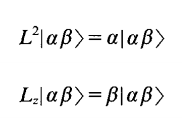 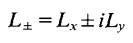 Let:
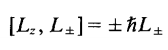 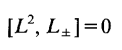 and
Note that:
9/27/2017
PHY 741  Fall 2017 -- Lecture 14
7
Eigenvalues and eigenvectors of  L2 and Lz  -- continued
9/27/2017
PHY 741  Fall 2017 -- Lecture 14
8
Eigenvalues and eigenvectors of  L2 and Lz  -- continued
9/27/2017
PHY 741  Fall 2017 -- Lecture 14
9
Eigenvalues and eigenvectors of  L2 and Lz  -- continued
9/27/2017
PHY 741  Fall 2017 -- Lecture 14
10
Eigenvalues and eigenvectors of  J2 and Jz  -- continued
9/27/2017
PHY 741  Fall 2017 -- Lecture 14
11
Matrix representations of angular momentum operators:
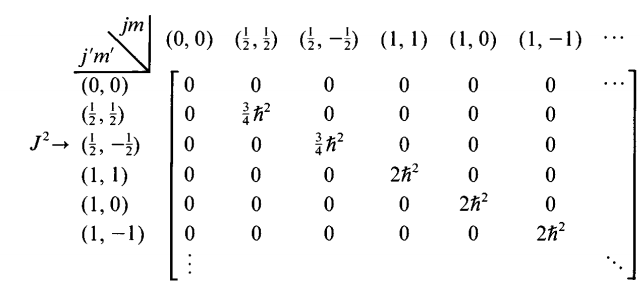 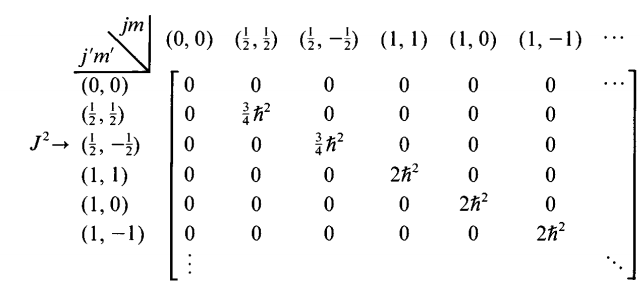 9/27/2017
PHY 741  Fall 2017 -- Lecture 14
12
Matrix representations of angular momentum operators:
         (block diagonal form)
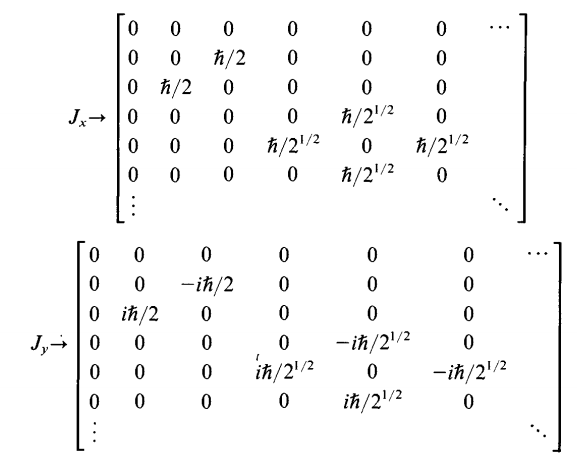 9/27/2017
PHY 741  Fall 2017 -- Lecture 14
13
Note that each j block is typically considered separately
9/27/2017
PHY 741  Fall 2017 -- Lecture 14
14
For integer values of j, it is also possible to find special representations of the operators  L2 and Lz
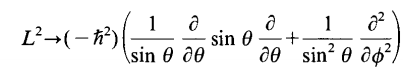 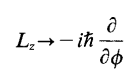 9/27/2017
PHY 741  Fall 2017 -- Lecture 14
15
Some spherical harmonic functions:
9/27/2017
PHY 741  Fall 2017 -- Lecture 14
16
Relationship of angular momentum to rotations
9/27/2017
PHY 741  Fall 2017 -- Lecture 14
17
Rotation transformations
Rotation about the z-axis
Rotation about the y-axis for j=1/2
Rotation about the y-axis for j=1
9/27/2017
PHY 741  Fall 2017 -- Lecture 14
18